Оказание первой помощи при ДТП
Основными причинами смерти пострадавших при ДТП являются следующие факторы
Вызов бригад скорой помощи и службы спасения на место ДТП
«03»
«0911»
«112»
ГОВОРИ БЫСТРО И ЧЕТКО!
Количество пострадавших
Возраст (примерно)
Что произошло
Адрес 
Кто вызывает «Скорую помощь»
Рекомендации по применению аптечки первой помощи
Оказание первой помощи водителям велосипеда, мопеда, скутера, пострадавшим в ДТП
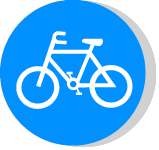